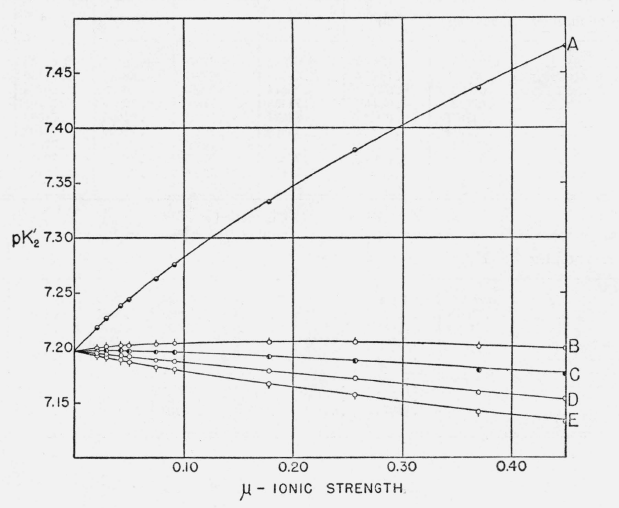 Da: Bates & Acree, 1943, Journal of Research of the National Bureau of Standards,  30: 129